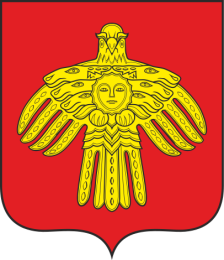 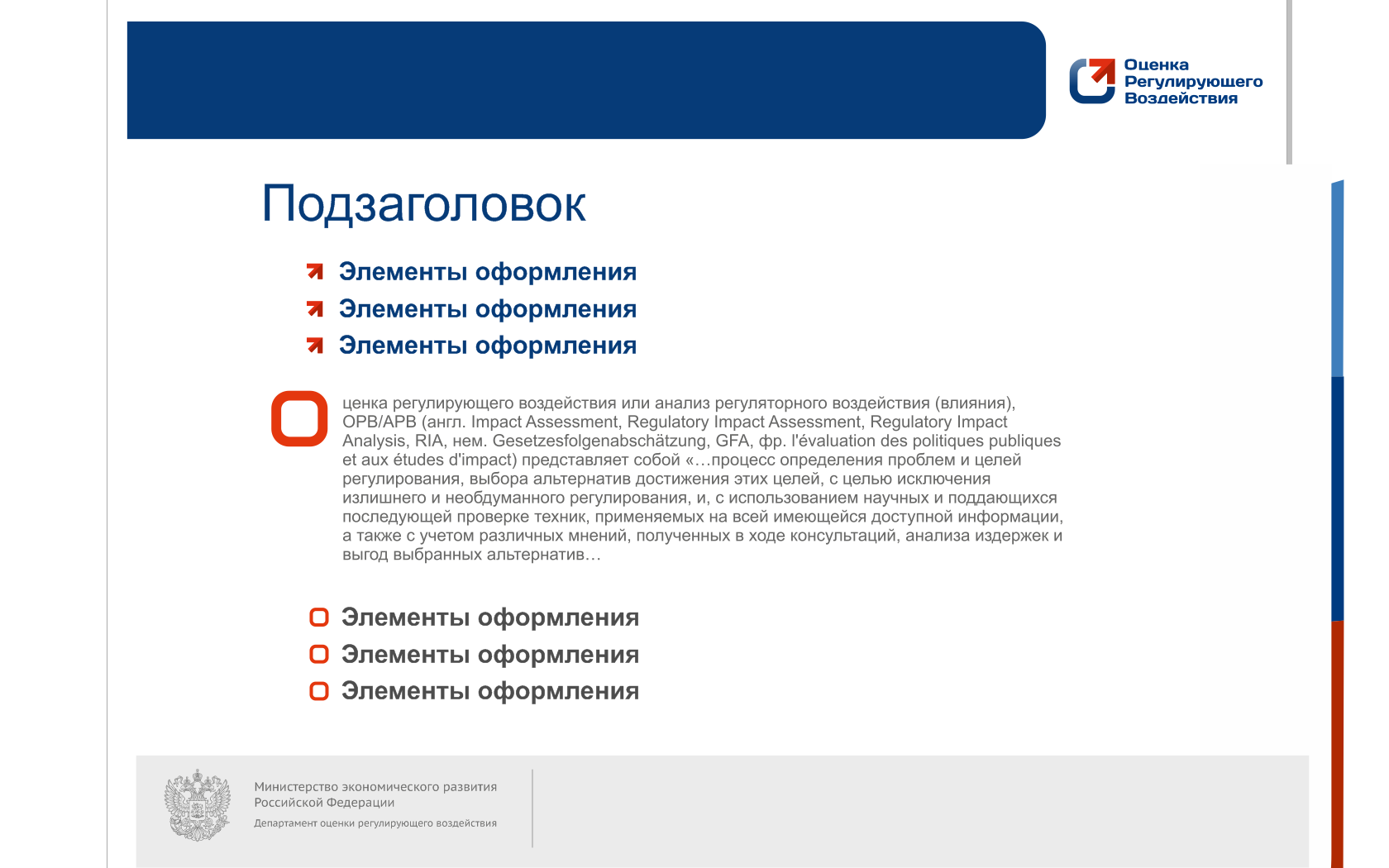 Об итогах взаимодействия в рамках проведения процедуры оценки регулирующего воздействия с организациями, представляющими интересы предпринимательского сообщества в Республике Коми
Интернет портал для общественного обсуждения
С 1 января 2018 года
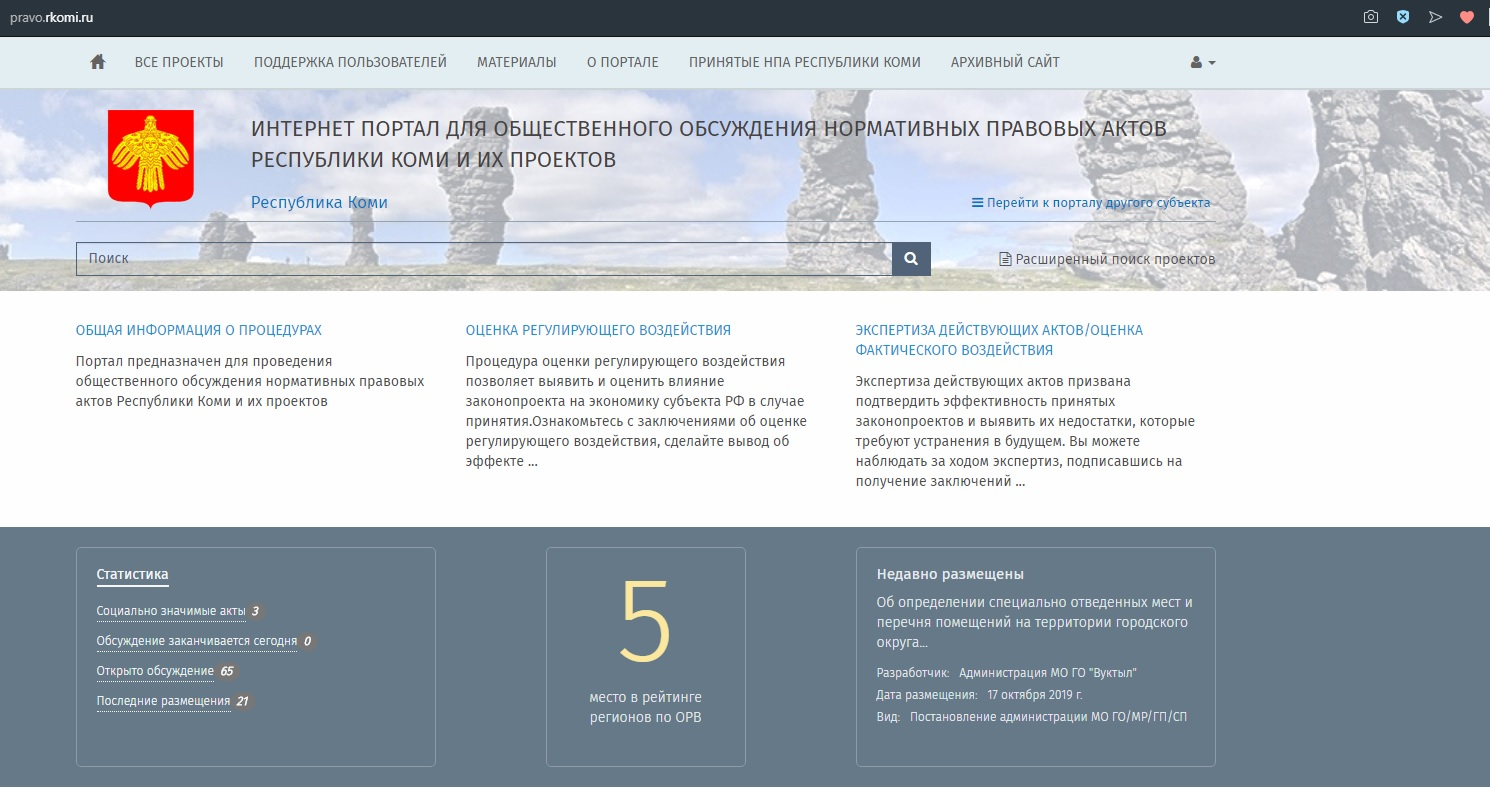 Общественные организации
Уполномоченный по правам предпринимателей в Республике Коми
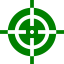 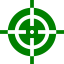 Региональное объединение работодателей Союз промышленников и предпринимателей Республики Коми
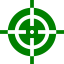 Коми республиканское отделение Общероссийской общественной организации малого и среднего предпринимательства «Опора России»
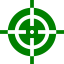 Торгово-промышленная палата Республики Коми
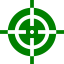 Коми Республиканское региональное отделение Общероссийской общественной организации «Деловая Россия»
Заключения об оценке регулирующего воздействия
66
91
112
2018 год
9 мес. 2019 года
2017 год
2
Отрицательных заключения об ОРВ за 2019 год
Участие общественных организаций
Доля проектов, получивших позицию бизнес-сообщества
82,4%
80,9%
32%
2018
9 мес. 2019
2017
Экспертиза НПА
6
НПА подлежат экспертизе в 2019 г.
3
Принято решение об изменении правового регулирования
1
Принято решение о сохранении правового регулирования
Предложения о сотрудничестве
Рассматривать с общественными организациями наиболее общественно значимые проекты НПА в рамках проведения круглых столов
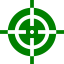 Проводить семинары по вопросам ОРВ для представителей бизнес-сообщества при содействии общественных организаций
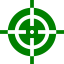 Создать пул экспертов в различных сферах деятельности для более эффективного взаимодействия
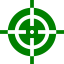 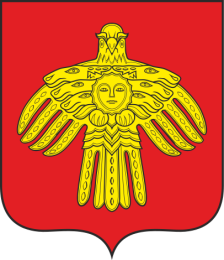 Спасибо за внимание!
2019